Особенности разработки и реализации адаптированных образовательных программ в соответствии с федеральными адаптированными образовательными программами
Панфилова Л.В., зав. каф. педагогики и психологии здоровья ВИРО, канд. биол. наук
Приоритетные направления развития образования обучающихся с инвалидностью, с ограниченными возможностями здоровья до 2030 года (утв. Минпросвещения России 30.12.2022)
Цель: повышение качества жизни лиц с инвалидностью, с ОВЗ через обеспечение им непрерывного и качественного образования.
Задачи:
определить компоненты образовательной системы в части реализации права на получение качественного доступного преемственного образования лицами с инвалидностью, с ОВЗ, и обеспечить их обновление и совершенствование;
совершенствовать систему и модели подготовки педагогических кадров в сфере обучения и воспитания, психолого-педагогического сопровождения обучающихся с инвалидностью, с ОВЗ;
сформировать социокультурную инфраструктуру, содействующую успешной социализации обучающихся с инвалидностью, с ОВЗ, интегрирующую возможности образовательных, культурных, спортивных, научных, познавательных, экскурсионно-туристических и других организаций;
обеспечить поддержку семьи как полноправного участника процесса образования обучающихся с инвалидностью, с ОВЗ;
способствовать развитию инклюзивной среды в образовании, становлению инклюзивной культуры образовательного процесса;
развивать сеть отдельных образовательных организаций, выполняющих в том числе функции учебно-методических (ресурсных) центров, оказывающих методическую помощь педагогическим работникам общеобразовательных (инклюзивных) организаций, психолого-педагогическую помощь детям и их родителям;
развивать сеть отдельных профессиональных образовательных организаций необходимым для работы с обучающимися с инвалидностью, с ОВЗ.
Отличия адаптированной образовательной программы
Адаптированная образовательная программа - образовательная программа, адаптированная для обучения лиц с ограниченными возможностями здоровья с учетом особенностей их психофизического развития, индивидуальных возможностей и при необходимости обеспечивающая коррекцию нарушений развития и социальную адаптацию указанных лиц.

Сроки освоения
Объём и содержание
Планируемые результаты
Организационно-педагогические условия
Особенности разработки и реализации адаптированных образовательных программ в соответствии с федеральными адаптированными образовательными программами
Адаптированные основные общеобразовательные программы самостоятельно разрабатываются образовательными организациями на основе Федеральных адаптированных образовательных программ:
федеральной адаптированной образовательной программы дошкольного образования для обучающихся с ограниченными возможностями здоровья (Приказ Министерства просвещения РФ от 24 ноября 2022 г. №1022 "Об утверждении…" Зарегистрировано в Минюсте РФ 27 января 2023 г.)
https://www.garant.ru/products/ipo/prime/doc/406149049/
федеральной адаптированной образовательной программы начального общего образования для обучающихся с ограниченными возможностями здоровья (Приказ Минпросвещения России от 24.11.2022 №1023 "Об утверждении…" (Зарегистрировано в Минюсте России 21.03.2023 №72654)
https://base.garant.ru/406586955/#friends
федеральной адаптированной образовательной программы основного общего образования для обучающихся с ограниченными возможностями здоровья (Приказ Минпросвещения России от 24.11.2022 №1025 "Об утверждении…" (Зарегистрировано в Минюсте России 21.03.2023 №72653)
https://www.garant.ru/products/ipo/prime/doc/406486957/
федеральной адаптированной основной общеобразовательной программы обучающихся с умственной отсталостью (интеллектуальными нарушениями) (Приказ Министерства просвещения РФ от 24 ноября 2022г. №1026 "Об утверждении…" (Зарегистрировано в Минюсте РФ 30.12.2022 №71930)
https://www.garant.ru/products/ipo/prime/doc/405965157/
На уровне ДОО АОП необходимо скорректировать в соответствии с требованиями ФГОС ДО и ФАОП ДОО
На уровне НОО школам необходимо привести адаптированные образовательные программы в соответствие с ФГОС НОО обучающихся с ОВЗ и ФАОП НОО.
АООП ООО необходимо скорректировать под ФГОС ООО и ФАОП ООО.
При этом содержание и планируемые результаты каждой АООП должны быть не ниже ФАОП уровня образования.
Перечень АОП ДО, которые могут быть разработаны на основе ФАОП ДО
АОП ДО для обучающихся с нарушениями слуха (глухих, слабослышащих и позднооглохших, перенесших операцию по кохлеарной имплантации)
АОП ДО для обучающихся с нарушениями зрения (слепых, слабовидящих, с амблиопией и косоглазием)
АОП ДО для обучающихся с тяжёлыми нарушениями речи (ТНР)
АОП ДО для обучающихся с нарушениями опорно-двигательного аппарата (НОДА)
АОП ДО для обучающихся с задержкой психического развития (ЗПР)
АОП ДО для обучающихся с расстройствами аутистического спектра (РАС)
АОП ДО для обучающихся с умственной отсталостью (интеллектуальными нарушениями) (УО, ИН)
АОП ДО для обучающихся с тяжёлыми множественными нарушениями развития  (ТМНР)
Структура АОП ДО
Целевой раздел
Содержательный раздел
Организационный раздел

ФАОП НЕ содержит раздел «Характеристика детей с ОВЗ» и их особые образовательные потребности (по требованию ФГОС ДО в образовательной программе эти разделы предусмотрены).

Модульный принцип организации ФАОП ДО.
Целевой раздел ФАОП ДО
Цель
Задачи
Принципы и подходы к формированию АОП ДО
(специфические принципы и подходы к формированию АОП ДО для обучающихся с нарушением слуха)
Планируемые результаты (целевые ориентиры) освоения ФАОП ДО по возрастам – в младенческом (к 1 году), в раннем (к 3 годам), в дошкольном (к 4, 5, 6 годам), на этапе завершения освоения программы (к концу дошкольного возраста). Целевые ориентиры реализации программы для обучающихся с нарушениями слуха.
Развивающее оценивание качества образовательной деятельности по ФАОП ДО
Содержательный раздел ФАОП ДО
1. Описание образовательной деятельности обучающихся с ОВЗ по 5 образовательным областям:
1.1. Социально-коммуникативное развитие
1.2. Познавательное развитие
1.3. Речевое развитие
1.4. Художественно-эстетическое развитие.
1.5. Физическое развитие
2. Взаимодействие педагогических работников с детьми с ОВЗ (формы, методы, способы, приёмы, технологии, средства, условия).
3. Взаимодействие педагогического коллектива с родителями (законными представителями) обучающихся с ОВЗ.
4. Программа коррекционной работы (адаптивные компенсаторно-развивающие программы).
5. Федеральная рабочая программа воспитания.
Описание образовательной деятельности обучающихся с нарушением зрения в соответствии с направлениями развития ребёнка
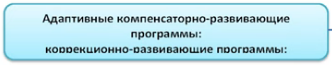 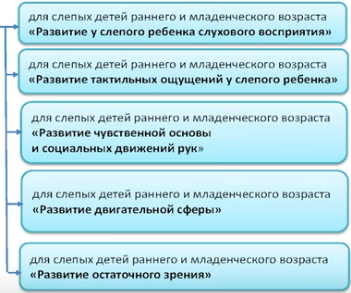 Федеральная рабочая программа воспитания
Организационный раздел ФАОП ДО
Психолого-педагогические условия реализации ФАОП ДО.
Особенности организации развивающей предметно-пространственной среды.
Материально-техническое обеспечение  ФАОП ДО, обеспеченность методическими материалами и средствами обучения и воспитания.
Кадровые условия реализации ФАОП ДО.
Финансовые условия реализации ФАОП ДО.
Федеральный календарный план воспитательной работы.
Принцип выбора варианта ФАОП НОО для обучающихся с ОВЗ в соответствии с особыми образовательными потребностями
При реализации обязательной части образовательной ФАОП НОО предусмотрено непосредственное применение федеральных рабочих программ по учебным предметам:

Русский язык,
Литературное чтение,
Окружающий мир.
Выбор варианта ФАОП ООО для обучающихся с ОВЗ в соответствии с особыми образовательными потребностями
Варианты программ в ФАОП ООО разработали только для школьников с ОВЗ без нарушений интеллектуального развития (по два варианта для каждой нозологии).
Варианты программ для школьников, у которых ОВЗ сопровождается интеллектуальными нарушениями, включили в ФАОП УО.
На уровне ООО при реализации любого варианта ФАОП необходимо применять федеральные рабочие программы
по русскому языку,
литературе,
истории,
обществознанию,
географии
ОБЖ.
Варианты ФАОП образования обучающихся с умственной отсталостью (интеллектуальными нарушениями) в соответствии с особыми образовательными потребностями
Структурная организация ФАОП НОО
Каждый вариант ФАОП НОО включает:
Целевой раздел: пояснительная записка; планируемые результаты освоения ФАОП; система оценки достижения планируемых результатов.
Содержательный раздел: федеральные рабочие программы учебных предметов, коррекционных курсов; программа формирования универсальных учебных действий (в вар. 1.1.- 8.1. и 1.2.- 8.2.); программа коррекционной работы и федеральная рабочая программа воспитания.
Организационный раздел: федеральный учебный план; федеральный календарный учебный график, федеральный календарный план воспитательной работы.
Федеральная рабочая программа воспитания и Федеральный календарный план воспитательной работы (два новых раздела – общие для всех вариантов).
Структурная организация ФАОП ООО
ОБЩИЕ ПОЛОЖЕНИЯ
ФАОП ООО для обучающихся с нарушениями слуха (вар. 1.1., 1.2., 2.2.1., 2.2.2.)
ФАОП ООО для слепых обучающихся (вар. 3.1., 3.2.);
ФАОП ООО для слабовидящих обучающихся (вар. 4.1., 4.2.);
ФАОП ООО для обучающихся с ТНР (вар. 5.1., 5.2.);
ФАОП ООО для обучающихся с НОДА (вар. 6.1., 6.2. );
ФАОП ООО для обучающихся с ЗПР (вар. 7).
ФАОП ООО для обучающихся с РАС (вар. 8.1., 8.2.).
ПРИЛОЖЕНИЯ
Приложение 1. Программа формирования УУД
Приложение 2 . Федеральная рабочая программа воспитания
Приложения 3-16. Программы коррекционной работы по вариантам.
Каждый вариант ФАОП ООО содержит:
Целевой раздел включает: пояснительную записку; планируемые результаты освоения ФАОП; систему оценки достижения планируемых результатов освоения ФАОП ООО.
Содержательный раздел включает: федеральные рабочие программы учебныхпредметов. Программа формирования УУД, федеральная рабочая программа воспитания и программа коррекционной работы вынесены в приложение.
Организационный раздел включает: федеральный учебный план; федеральный календарный учебный график; план внеурочной деятельности; федеральный календарный план воспитательной работы.
Структура Федеральной адаптированной основной общеобразовательной программы образования обучающихся с умственной отсталостью (интеллектуальными нарушениями), варианты 1 и 2
I. ОБЩИЕ ПОЛОЖЕНИЯ
II. Целевой раздел: Пояснительная записка Планируемые результаты освоения ФАООП Система оценки достижения планируемых результатов В пояснительной записке для каждой нозологической группы дифференцировано представлены особые образовательные потребности.
Планируемые результаты представлены на минимальном и достаточном уровне.
ФАООП УО (вариант 1) определяет
- личностные и предметные результаты - два уровня овладения предметными результатами: минимальный и достаточный по разным уровням образования.
ФАООП УО (вариант 2) определяет
- личностные и предметные результаты
III. Содержательный раздел
Рабочие программы по учебным предметам, курсам коррекционно-развивающей области
Программа формирования БУД
Программа коррекционной работы (для вар. 1)
Федеральная рабочая программа воспитания.
Программа сотрудничества с семьей обучающегося (для вар. 2).
Рабочие программы представлены по всем предметам.
Отдельно указаны наименования коррекционных курсов для детей разныхнозологических групп с УО с учетом преемственности с вар. 3 и 4 ФГОС НОО.
Требования к разработке и содержанию программы коррекционной работы
Программа коррекционной работы (ПКР) должна содержать:
План диагностических и коррекционно-развивающих мероприятий, обеспечивающих удовлетворение индивидуальных образовательных потребностей слепых обучающихся, освоение ими АООП ООО.
Описание условий обучения и воспитания обучающихся (с учетом их особых образовательных потребностей), методы их обучения и воспитания, применение, при необходимости, специальных учебников, учебных пособий и дидактических материалов, специализированных компьютерных программ, используемые технические средства обучения, ассистивные технологии, особенности проведения групповых и индивидуальных коррекционно-развивающих занятий.
Описание основного содержания рабочих программ коррекционно-развивающих курсов;
Перечень дополнительных коррекционно-развивающих занятий (при наличии); планируемые результаты коррекционной работы и подходы к их оценке.

Проведение коррекционно-развивающих курсов по программе коррекционной работы и при необходимости дополнительных коррекционно-развивающих занятий в соответствии с «Планом коррекционно-развивающей работы» идёт за счет часов внеурочной деятельности в объеме не менее 5 часов в неделю.
Разделы программы коррекционной работы
Цели, задачи и принципы построения ПКР.
Перечень и содержание направлений работы.
Механизмы реализации программы.
Условия реализации программы.
Планируемые результаты реализации программы.
Структура рабочих программ коррекционно-развивающих курсов
пояснительная записка:
общая характеристика коррекционно-развивающего курса;
цели коррекционно-развивающего курса;
место коррекционно-развивающего курса в учебном плане;
основные содержательные линии программы коррекционно-развивающего курса;
планируемые результаты освоения коррекционно-развивающего курса;
содержание коррекционно-развивающего курса (по классам): 
планируемые результаты обучения;
календарно-тематическое планирование;
мониторинг достижения планируемых результатов.
Благодарю за внимание!
Панфилова Л.В., зав. каф. педагогики и психологии здоровья ВИРО, канд. биол. наук